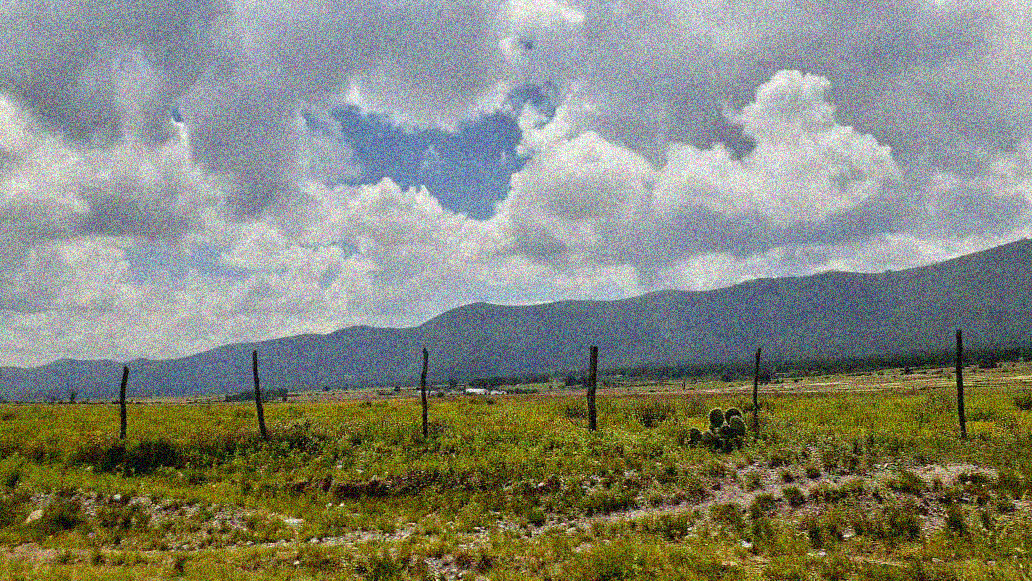 Programa: Preescolar Comunitario “Sierra Hermosa”
Clave: 05KJN0019J   Localidad: Arteaga 0272
   
Nombre de la Presidenta APEC: Yajaira Carranza Álvarez
Grado en el que realiza su práctica: Preescolar Mestizo
Total de niños: 10  Niños: 3   Niñas: 8
Primer Grado: 2  Segundo Grado: 5  Tercer Grado: 3

Nombre del LEC: Adriana Gpe. Ferrer Badillo
07 al 11 de junio del 2021
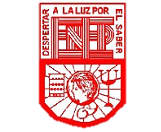 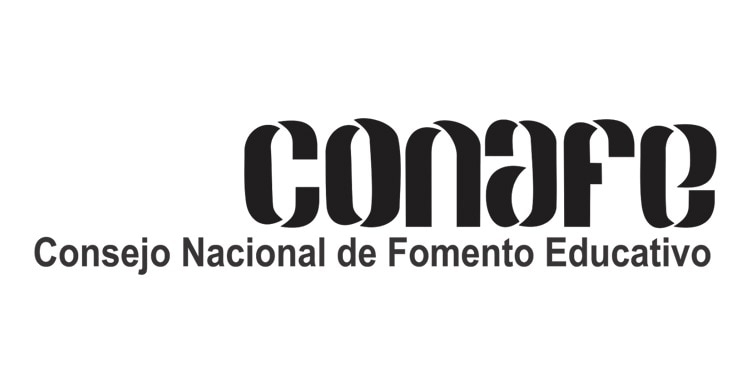 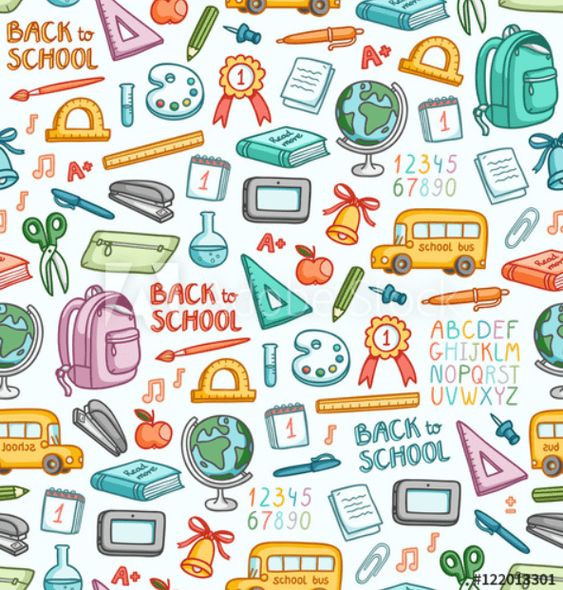 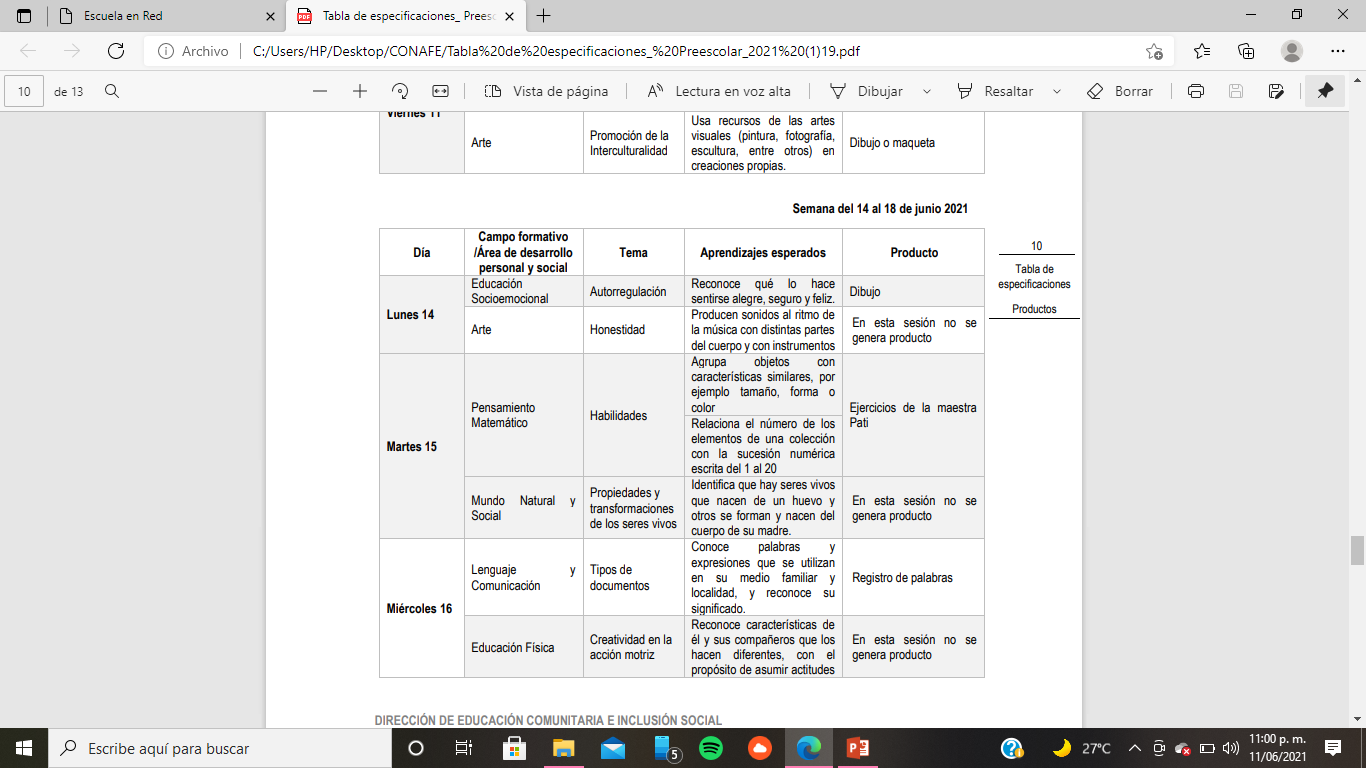 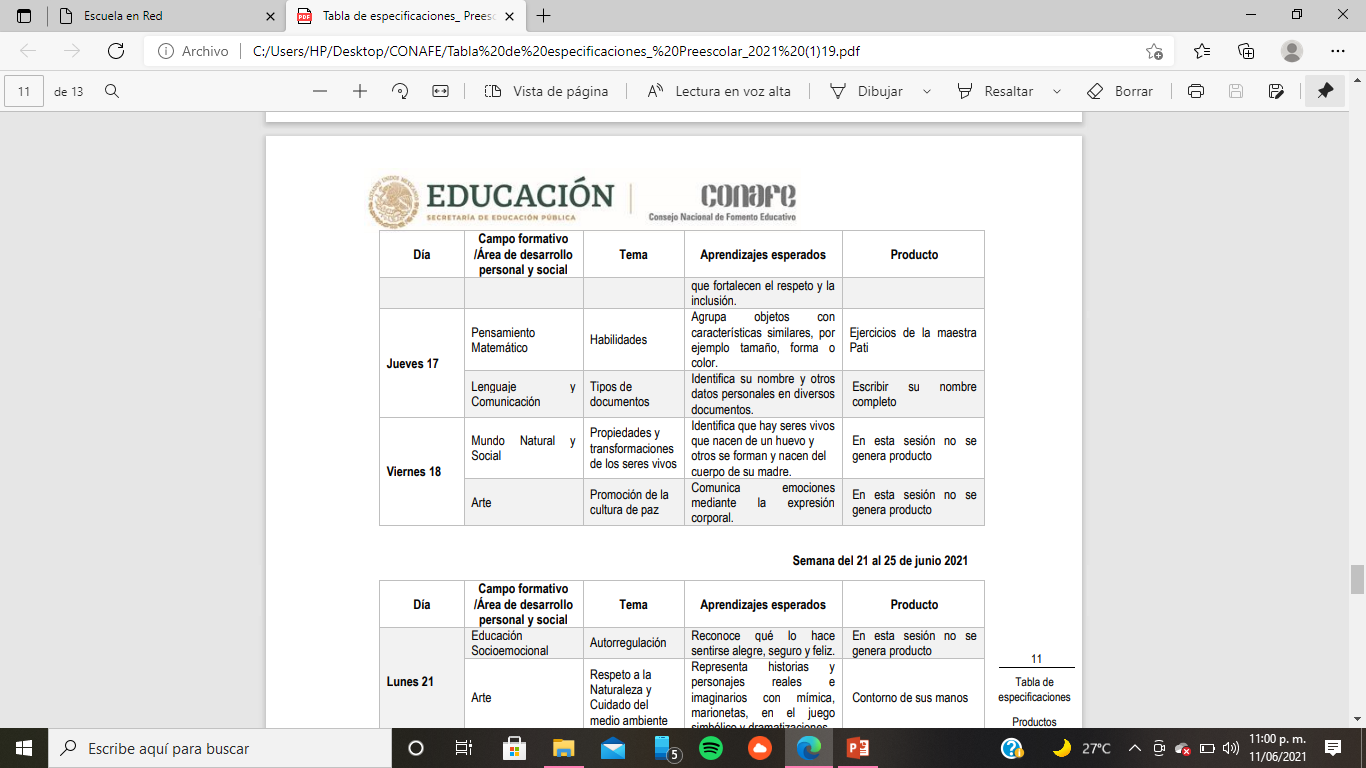 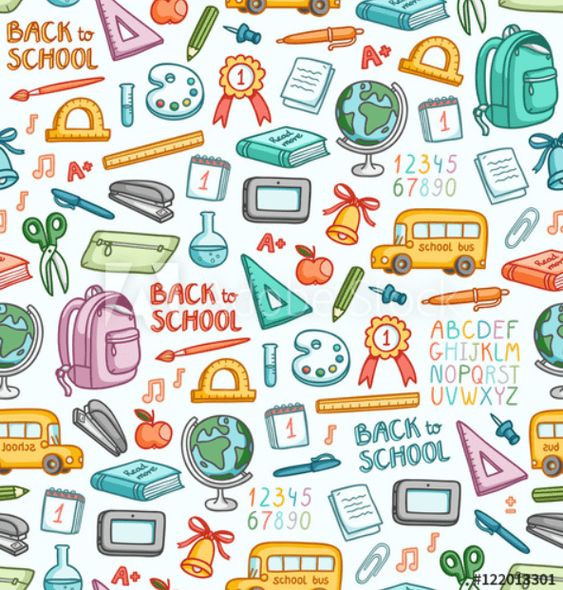 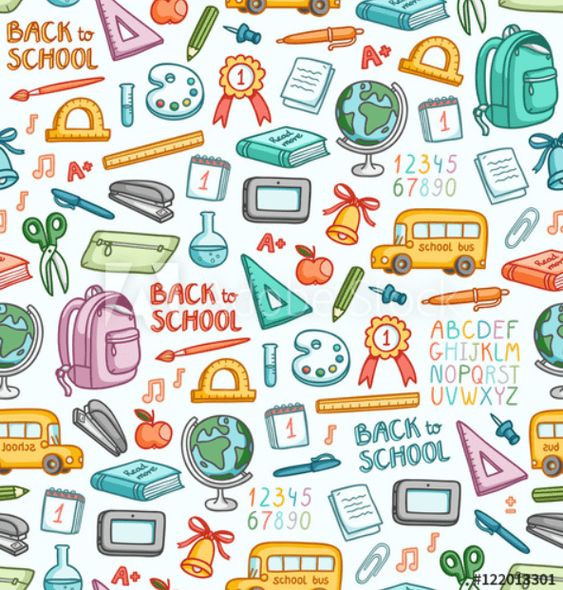